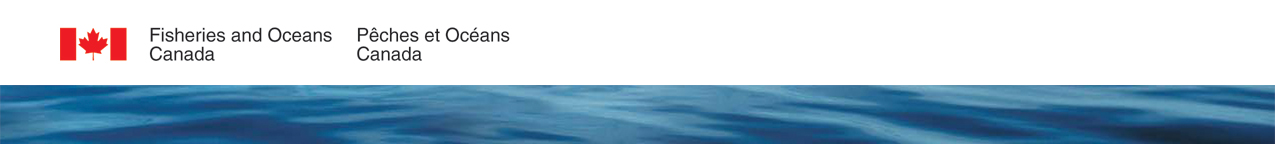 Microsoft Teams TrainingModule 1
ACCESSING MICROSOFT TEAMS
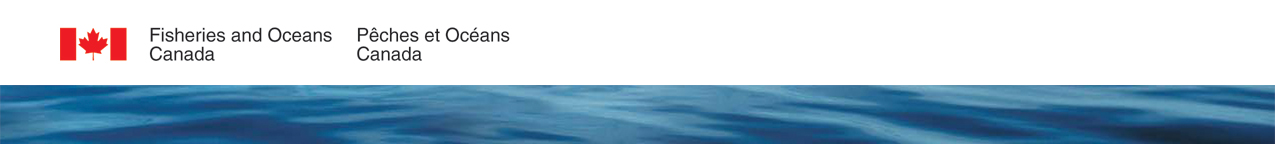 In this module you will learn:
How to install Microsoft Teams
How to launch Microsoft Teams
2
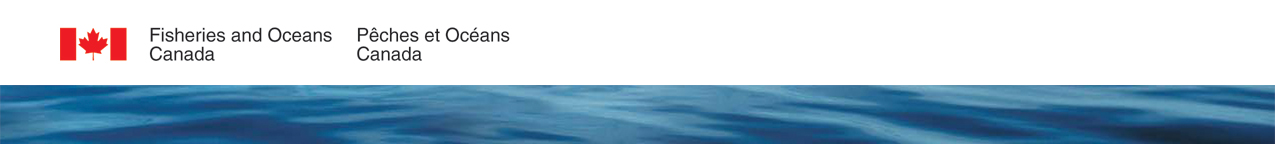 Installing Microsoft Teams
Step 1
Open the Software Center

Step 2
Search for Microsoft Teams
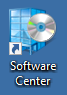 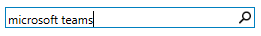 3
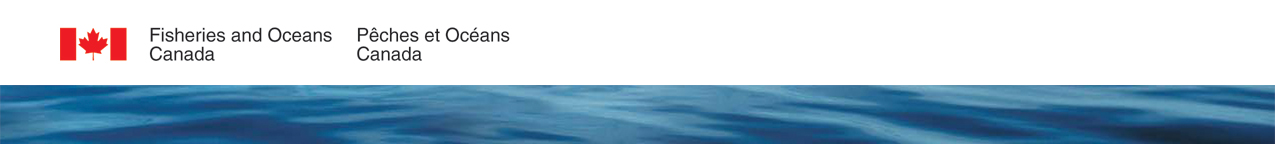 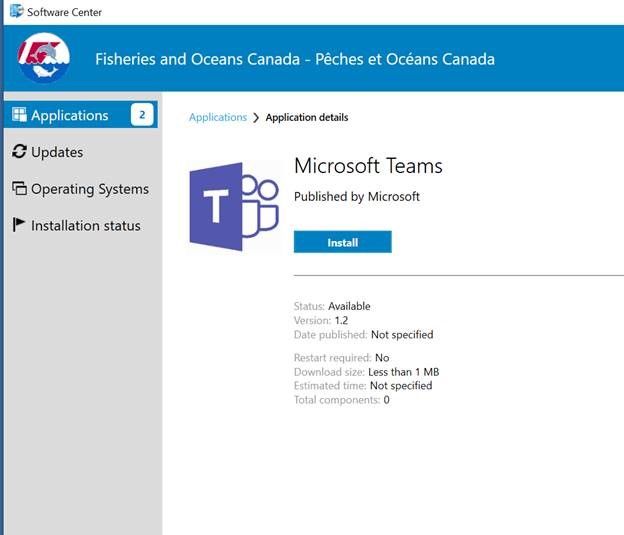 Step 3
Install Microsoft Teams
4
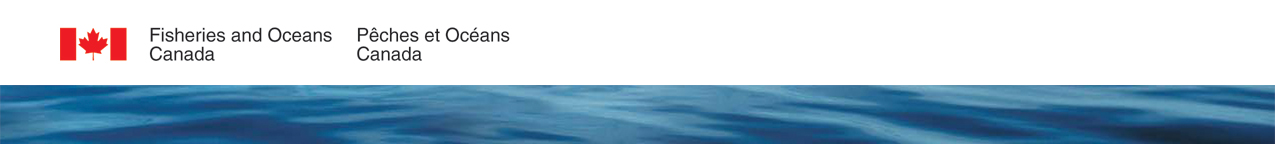 To Launch Microsoft Teams
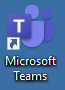 Step 1
Open the Microsoft Teams application
5
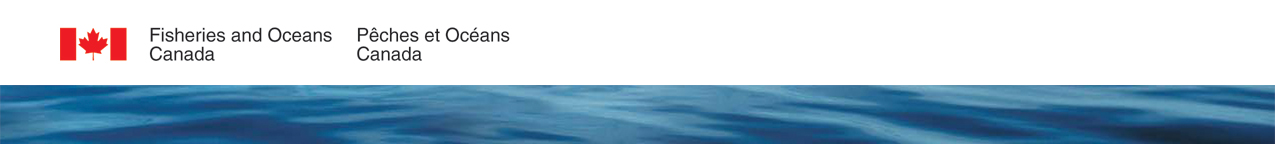 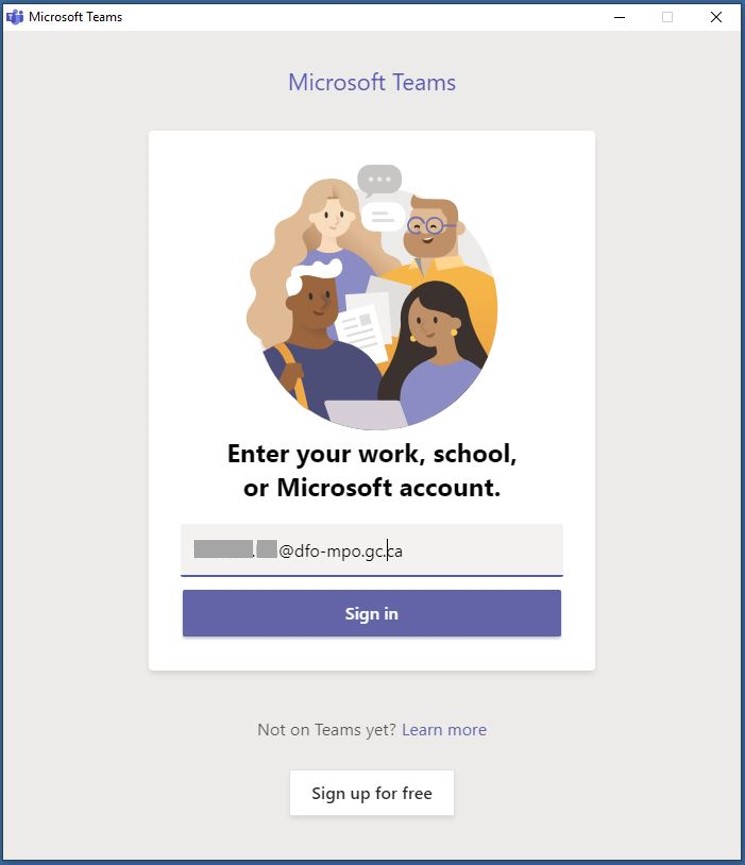 Step 2
You will be prompted to sign in to your account with an automatically populated email address - THIS MUST BE EDITED

Step 3
Enter your email address in the format  firstname.lastname@dfo-mpo.gc.ca and Sign in
6
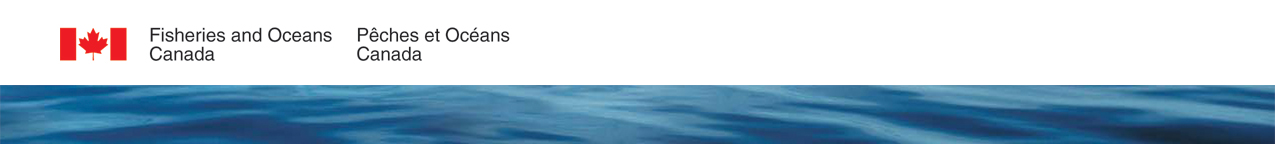 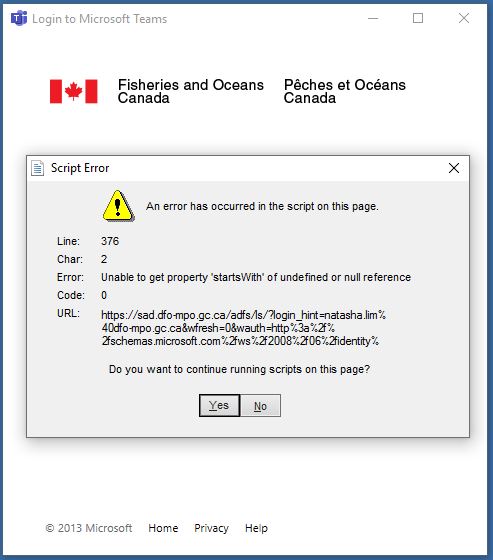 Step 4
You will then receive the following Script Error warning. Click Yes to continue running scripts on this page.
7
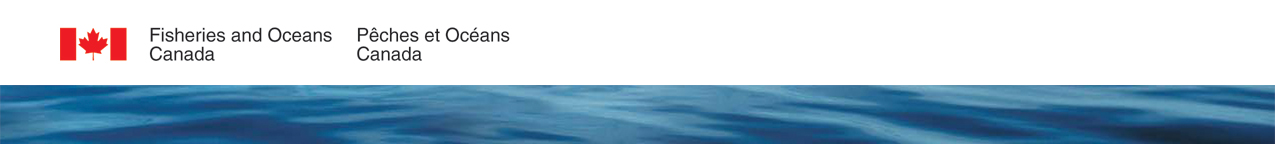 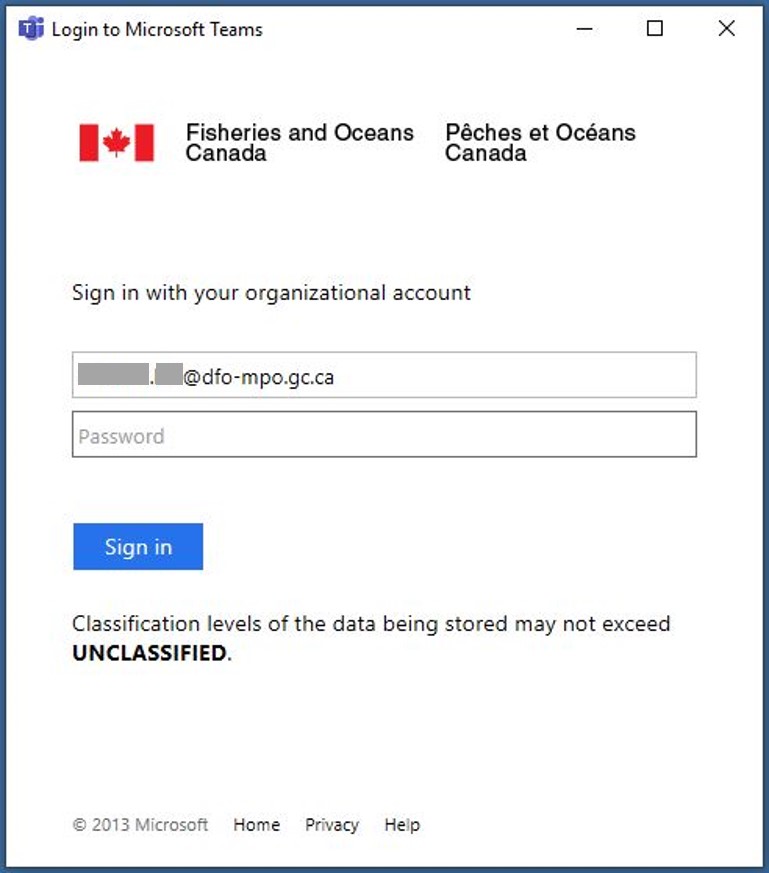 Step 5
Re-enter your credentials to Sign in to your DFO account
8
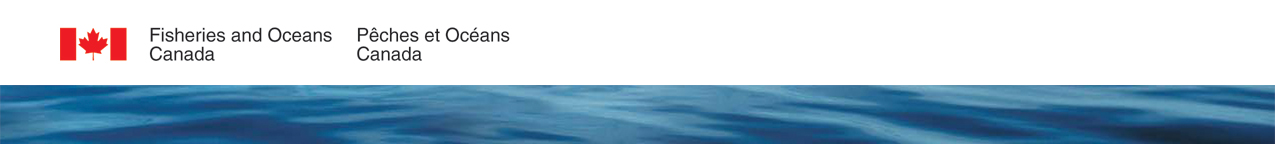 Step 6
Select a method to receive your Sign in code 
Via Text to your mobile
Via email
9
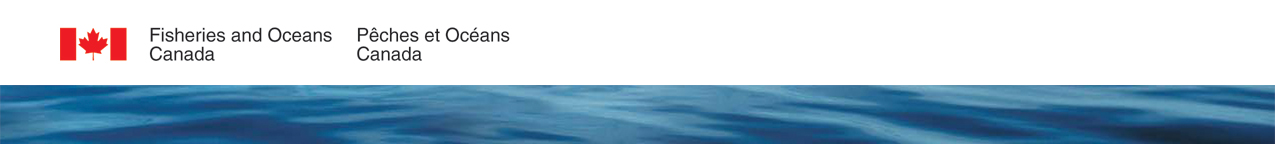 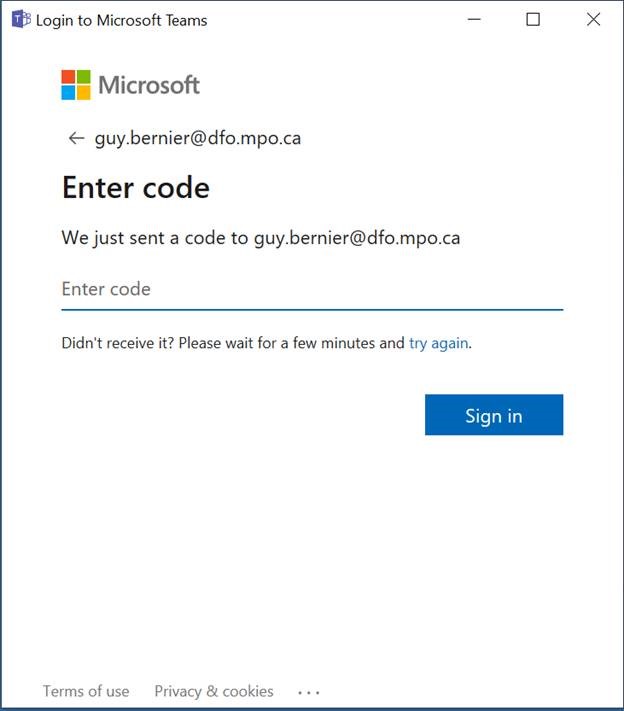 Step 7
Enter your Sign in code to verify your account and Sign in
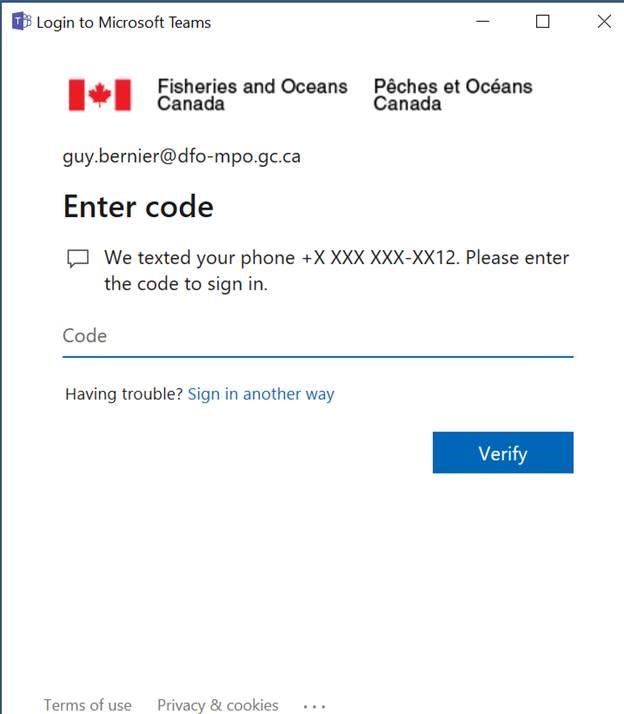 10
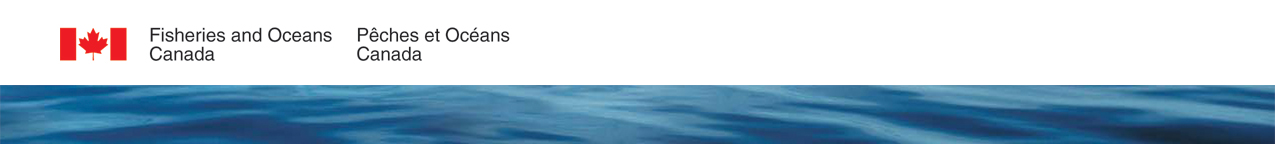 Congratulations!
You should now have access to Microsoft Teams.
Start exploring!
Join us in the next learning module Navigating Teams
For questions or feedback please contact DFO.IMTS.DWS-SEN.GIST.MPO@dfo-mpo.gc.ca
11